EJ-FAT
Stacey Sheldon

Yatish Kumar, Michael Goodrich, Graham Heyes
End to End science problem and motivation
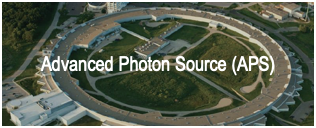 DAQ
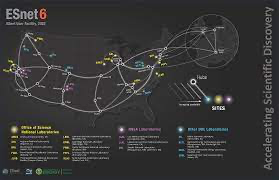 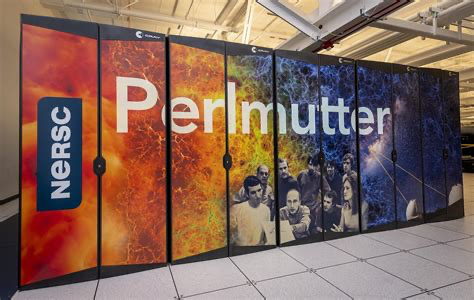 Compute Node
Compute Node
DAQ
Compute Node
DAQ
Compute Node
Compute Node
ESNET
Compute Node
DAQ
Compute Node
Compute Node
DOE needs to stream N x 400G A/D samples from very large instruments to its HPC / Supercomputers for processing

Extreme Scale Streaming    ( 400G / 800G / 1.2T … )
Very long latencies across North America  ( 30 ms / 60 ms … )
No time for retransmission.  Data loss is treated as “noise” and compute keeps going
SC22 | Dallas, TX | hpc accelerates.
*
‹#›
End to End science problem and motivation
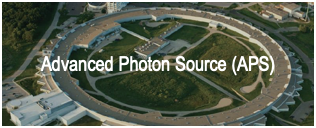 DAQ
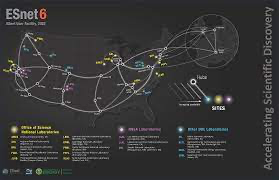 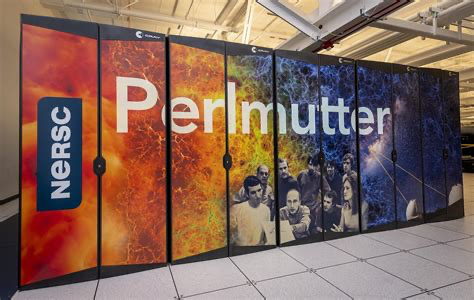 Compute Node
Compute Node
DAQ
Compute Node
DAQ
Compute Node
Compute Node
ESNET
Compute Node
DAQ
Compute Node
Compute Node
DOE has dozens of large instruments spread out across the country
Each instrument will produce Nx400G streams of DAQ data based on emerging sensors
This requires real time processing in order to:
Preview and tune the experiment to ensure well focused beams, x-rays and samples
Use compute to identify events, particles, image frames etc.
Select what to store
Discard the raw DAQs for up to 1000000:1 data reduction
SC22 | Dallas, TX | hpc accelerates.
*
‹#›
Design Goals
Event Q Feedback
Unidirectional UDP Stream
DAQ
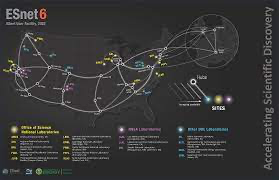 EJ-FAT
FPGA + Switch
Compute Node
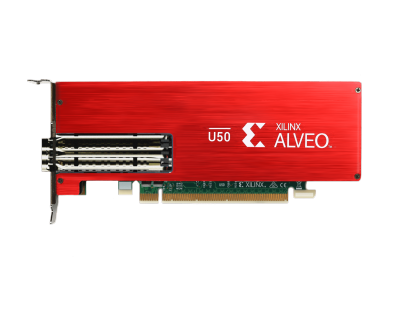 DAQ
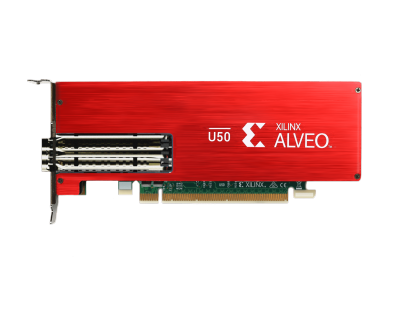 DAQ
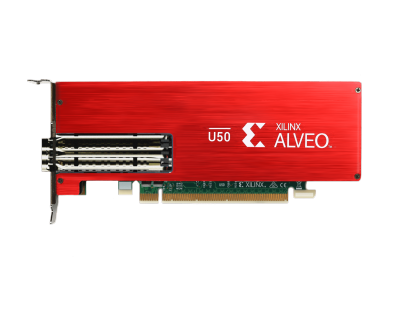 ESNET
DAQ
Compute Node
AS: 345   203.58.0.0/16
AS: 999   102.12.2.0/8
1) Separation of IP Addresses
2) In network sorting of Event Data
3) Stateless load balancing
4) Compute node feedback for dynamic LB
5) Hit-less reconfiguration of LB table
6) Unidirectional UDP streaming
‹#›
Implementation - Data Plane Packet Rewrite
Data
LB
UDP
LB IP
Eth
** Fine Print : Src IP rewritten to LB IP, ARP/ND used to resolve next-hop Dst MAC, UDP Dst port used to select a CPU within the CN, LB responds to upstream ARP/ND/ping, packets dropped if wrong Eth, IP addr/port or LB header.
UDP
CN IP
Eth
Data
‹#›
Implementation - Data Plane Selecting a CN
Compute Node Details
63
9
8
0
Event ID
Event ID
Select
Calendar
Slot
Multiple active epoch tables ensures make before break forwarding
Atomic transition between epochs on event # boundaries
Multiple entries for the same CN controls “weight” of that CN
512 entry epoch table balances table size vs. # CN
it is adjustable by recompiling the FPGA
Indirection for CN Details, helps compress memory and speeds up table programming
Select Epoch
‹#›
Implementation - Control Plane Updating the LB
Time
Start with a default LB
Monitor CN Q Fill
Build a new epoch table
Monitor CN Q Fill
Activate New Epoch
Wait
Release Old Epoch
‹#›
Test Setup
DAQ Source Emulator
Real Load Balancer HW
Compute Node
DAQ Packet Sequence Generator SW
FPGA Server
Compute Node Server
CN.pcapng
DAQ.pcapng
DPDK pcap Replay
 - multi DAQ
 - network jitter
 - random order DAQ
 - event overlap
tcpdump

 - HW TS (ns)
 - 100Gbps Rx
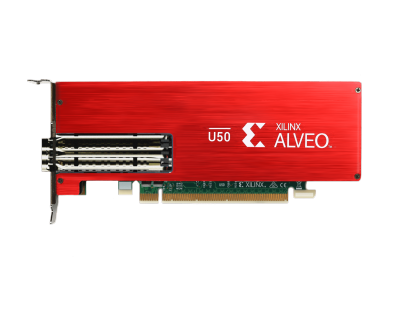 Ethernet @ 100Gpbs
U280 FPGA
PCIe @ 100GpbsPacket Inject+ P4 Table Config
This is the physical setup for the test results in this paper:	- It is a packet level test centered on the LB
Streaming has been done in a larger system, with full science streaming and reconstruction
‹#›
Test Results
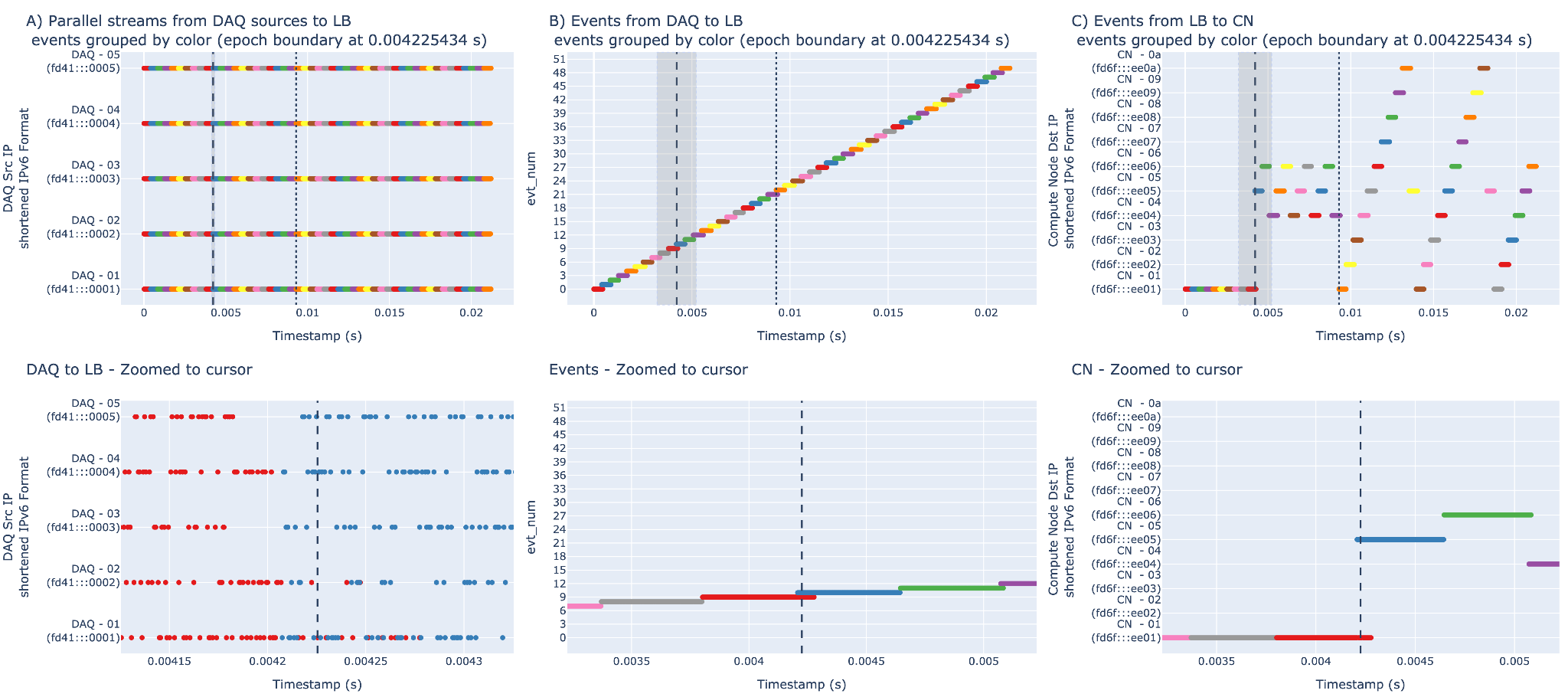 ‹#›
Thank You
Contact :  smartnic@es.net
Implemented using : https://github.com/esnet/esnet-smartnic-hw
‹#›